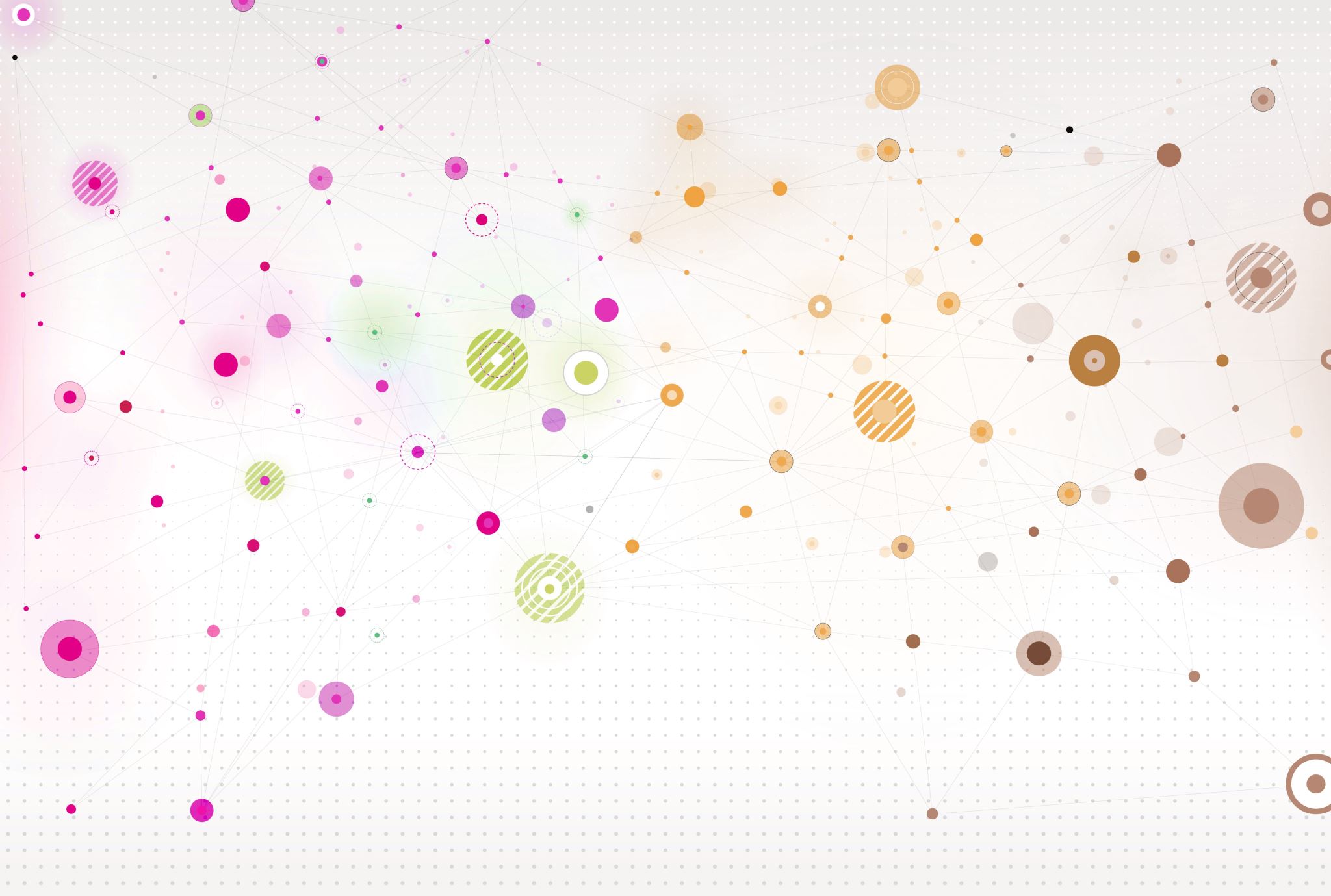 Clases de música PPT 14 “Barroco Andino”
Prof. Claudia Coñuecar
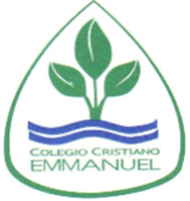 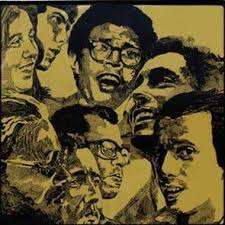 Canciones de la Nueva Trova
Cuba: El movimiento Nueva Trova Cubana, surgido hacia fines del año 1967 y comienzos de 1968, fue uno de los más importantes dentro de la Nueva Canción Latinoamericana, en términos de difusión, calidad musical e influencia continental.
Objetivos de la Nueva Trova
Nueva Canción Chilena
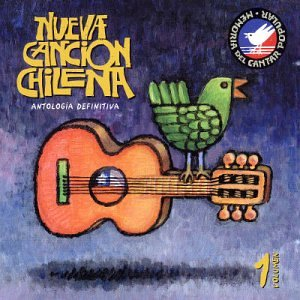 La Nueva Canción Chilena se desarrolló desde la década de 1960, consolidándose a fines de esos años y proyectándose hacia los primeros años de la década siguiente.
Basada en la recuperación de la música folclórica, sus cultores agregaron factores propios de la música continental, incorporando instrumentos y ritmos de toda el área hispanoamericana.
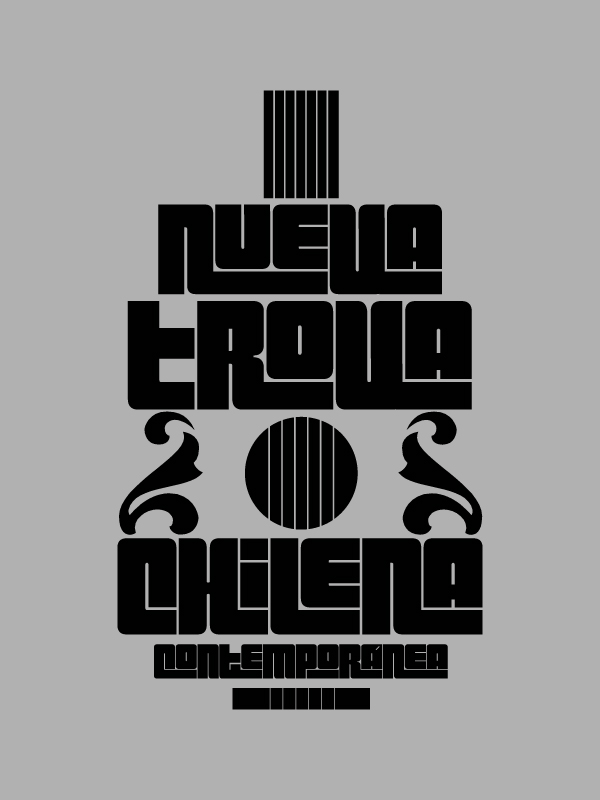 La Nueva Canción incorporó un fuerte compromiso con el proceso de cambios sociales que vivía Chile en los años sesenta y setenta. De hecho, muchos de sus exponentes asumieron un compromiso efectivo con el gobierno de la Unidad Popular del Presidente Salvador Allende, transformándose en un movimiento musical con una clara militancia política.
Principales exponentes de la Nueva Trova
Violeta Parra    		Víctor Jara 		Inti-Illimani	Quilapayún
Congreso 		Los Jaivas 		Illapu 		Barroco Andino
Patricio Manns 		Luis Advis    		Héctor Pavez  	Horacio Salinas
Pedro Yáñez     		Quelentaro 		Rolando Alarcón 	Cuncumén
Tito Fernández 		Payo Grondona 		Ángel Parra 	Wiracocha
Isabel Parra		Tiempo Nuevo 			
Trío Lonqui
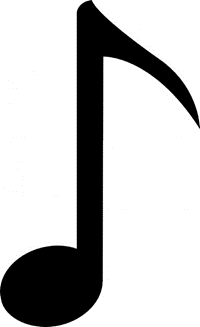 “Barroco Andino”
Orígenes e Historia
Es una agrupación musical chilena  fundada en octubre de 1973 en Santiago de Chile, perteneciente a la llamada Nueva Canción chilena y que se caracteriza por el uso de diversos instrumentos y arreglos folclóricos para interpretar repertorio de música docta o clásica, principalmente del período barroco y de aquí deriva su nombre, por la fusión del período musical y de los instrumentos andinos.
El grupo se refunda en 1985 con nuevos integrantes, siempre bajo la dirección musical y artística de Jaime Soto León; se conserva la idea original, pero se incorporan, además, obras de compositores de períodos posteriores al Barroco, tales como Mussorgsky, Tchaikovsky y Prokofiev, y obras compuestas por el propio director. El conjunto agrega también un nuevo elemento a su trabajo: la voz, enriqueciendo las presentaciones en vivo con el canto de sus músicos.
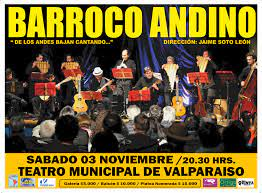 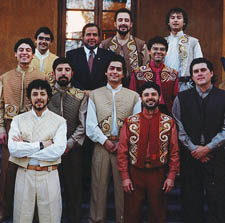 Gonzalo, mi compañero en la Universidad
Discografía
1974 - Barroco Andino
1975 - Bach
1976 - In camera
1985 - Música maravillosa
1989 - La quena bien temperada
1994 - Cordillera
1996 - Recados de Gabriela Mistral
Audiciones
Vivace: https://youtu.be/MUT26PcvMPQ

Badinerie: https://youtu.be/z-0bUh0803M

Marcha turca: https://youtu.be/h__4x4KyB14

Minueto con trío: https://youtu.be/0U8IRDvYAMo
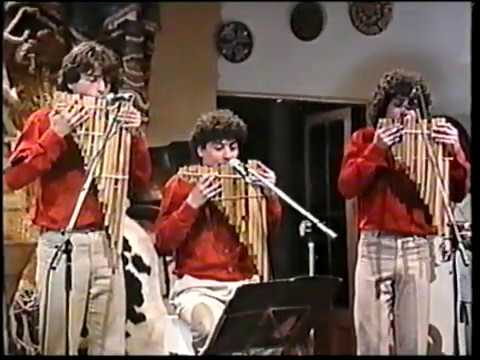 Actividad Musical
Buscar en internet los integrantes del grupo desde sus inicios
Incluir una fotografía
Un link de una canción
Gonzalo Abarca mi compañero
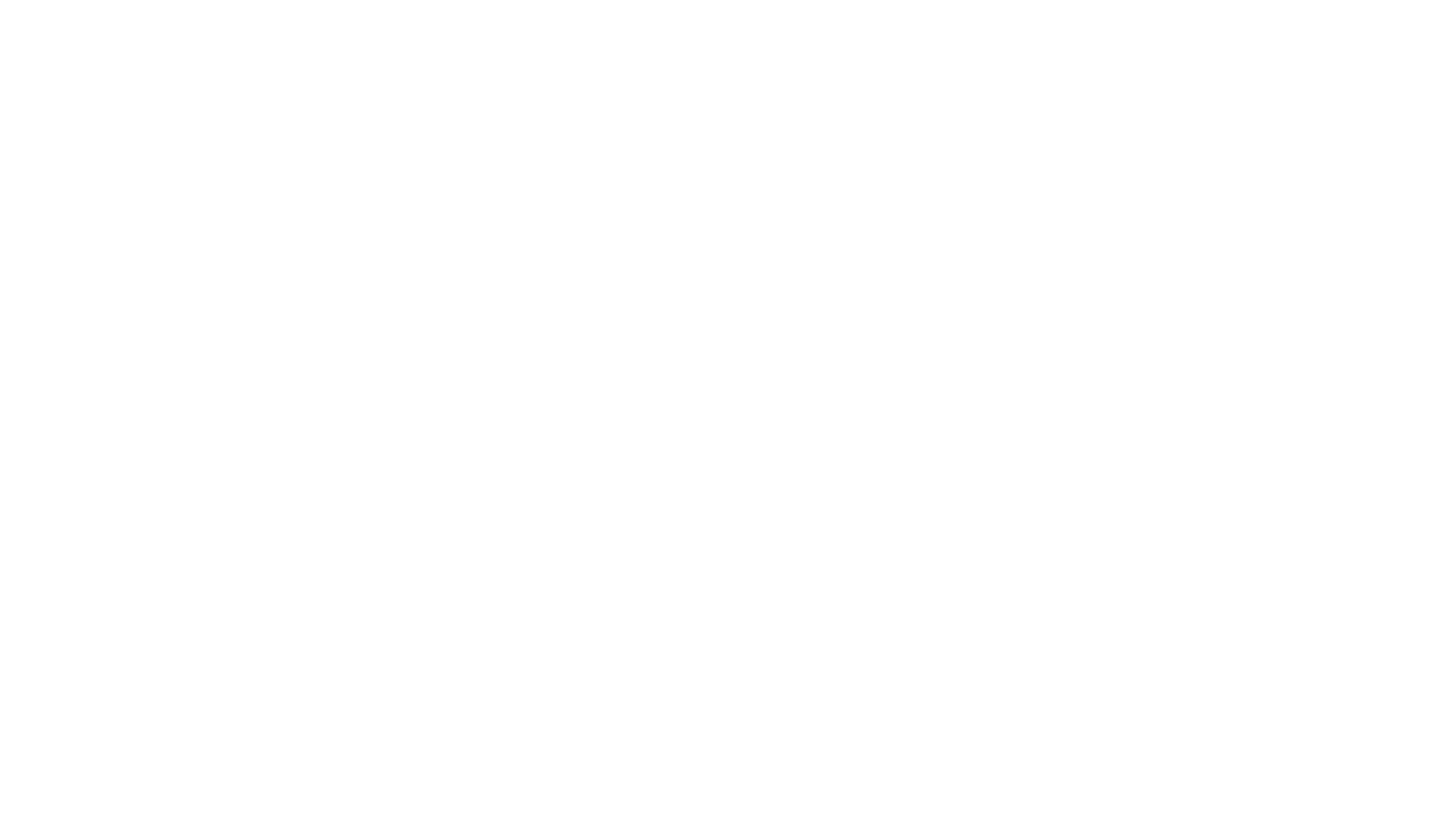 PLAZO DE ENTREGA: 
Lunes 23 de Noviembre
CORREO: cconuecar@emmanuel.cl
Whatsapp: +56978961502
Buzón de Tareas
Esta actividad puede ser realizada entre 2 estudiantes
Información